2020
职业生涯规划
郑伟   13706332650
什么是职业生涯规划
为什么要做职业生涯规划
CONCENTS
课程要求
01
什么是职业生涯规划
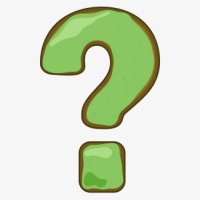 职业生涯规划
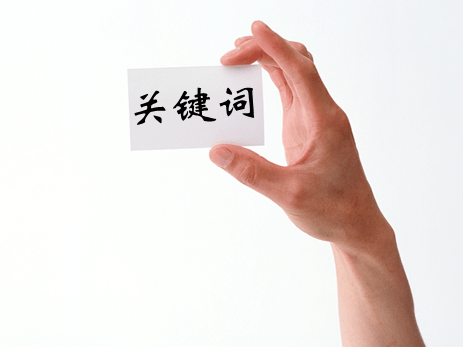 说出你对职业生涯规划的理解
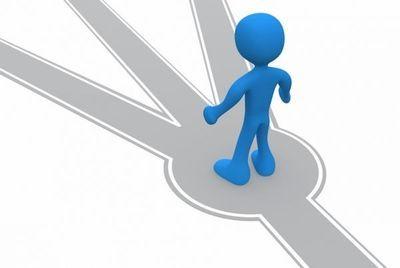 职业生涯规划是指个人结合自身情况以及机遇和制约因素，为自己确立职业目标，选择职业发展路径，制订教育、培训和发展计划等，并为自己实现职业生涯目标而确定行动方案并付诸实施。
职业生涯规划要考虑哪些因素？
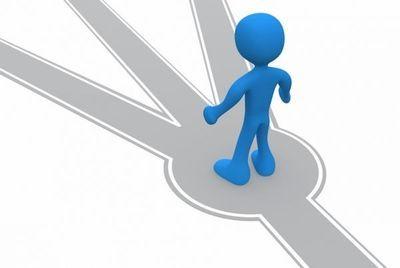 量己力
自身的实际情况
衡外情
社会环境的变化
你今天站在哪里并不重要
但是你下一步迈向哪里却很重要
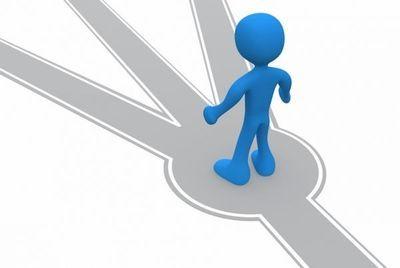 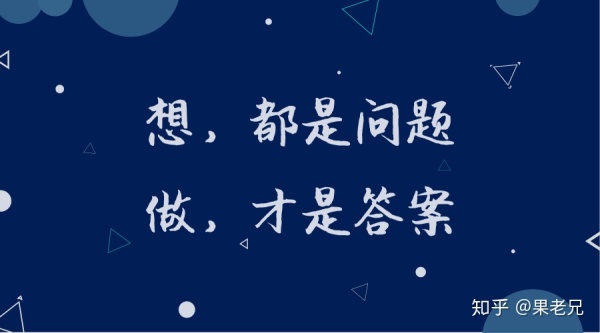 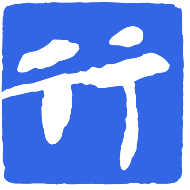 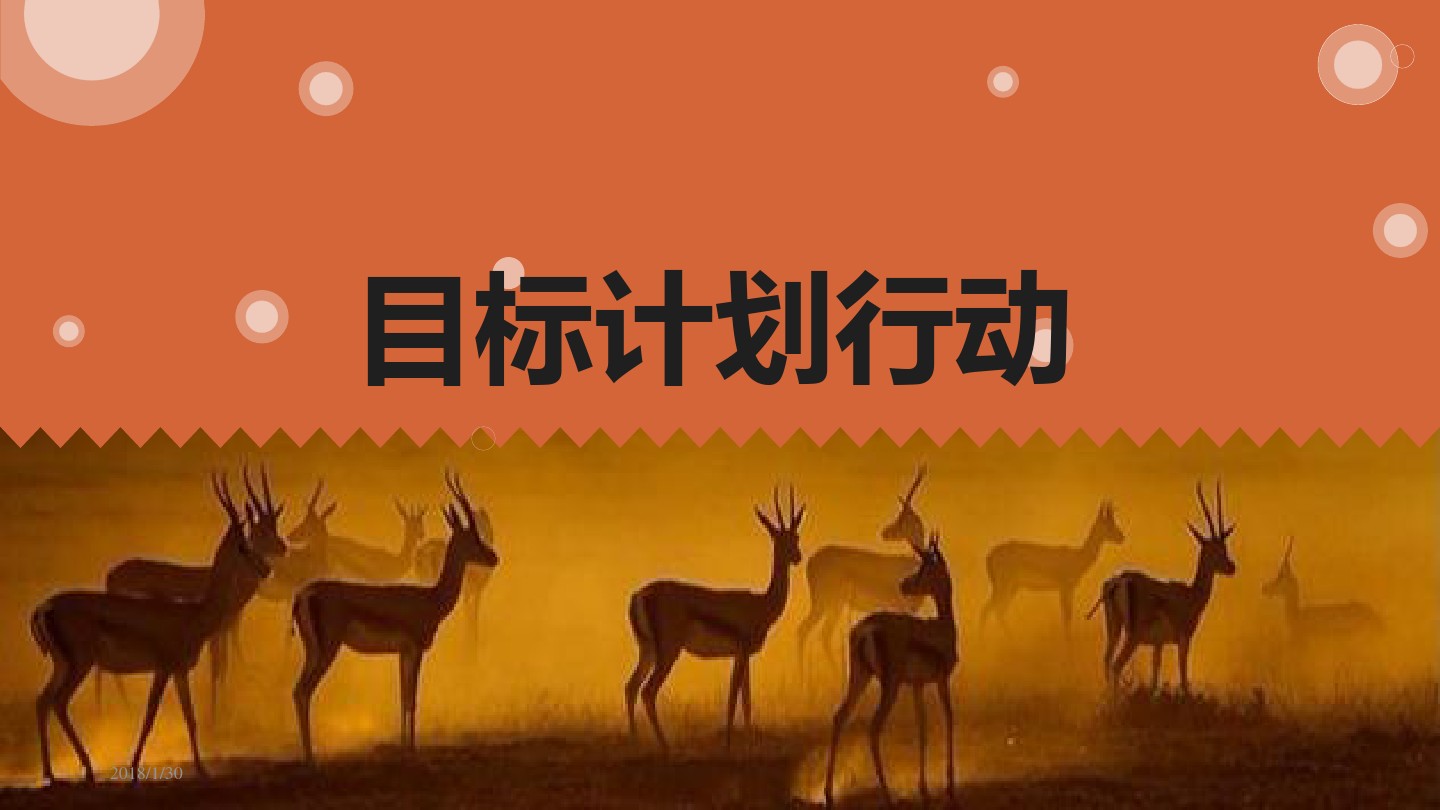 大猩猩错觉
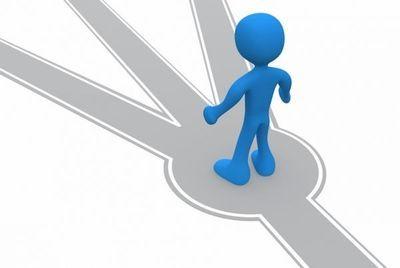 02
为什么要做职业生涯规划
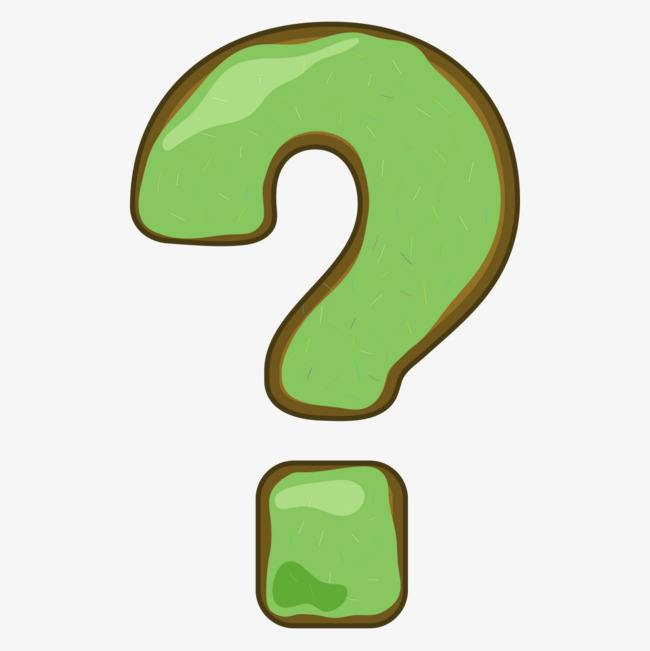 心中的图画（3-5人一组）
1.画出你对未来工作世界的畅想（2分钟）。
2.2分钟之后，将画纸传递给下一个人，下一个人继续画画（2分钟），直到画作传给第一个画画的人。
3.按对画作的满意程度选取成员分享。
4.活动反思
当时我的设想是什么？
画面变成了什么样子？
满意&不满意的原因分析
有目标，自己掌握
没有目标，让他人任意涂抹
通过规划聚焦我们的职业目标
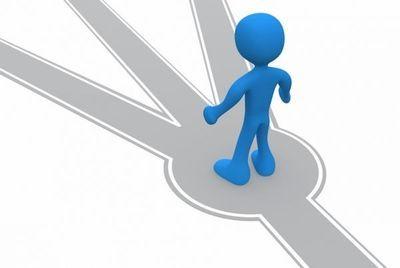 职业目标的实现
需要付诸
脚踏实地的行动
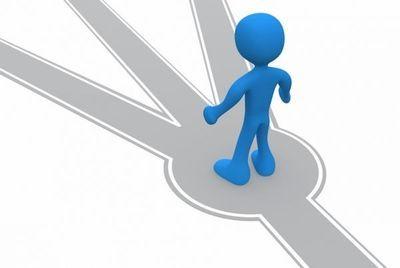 03
课程要求
合理规划
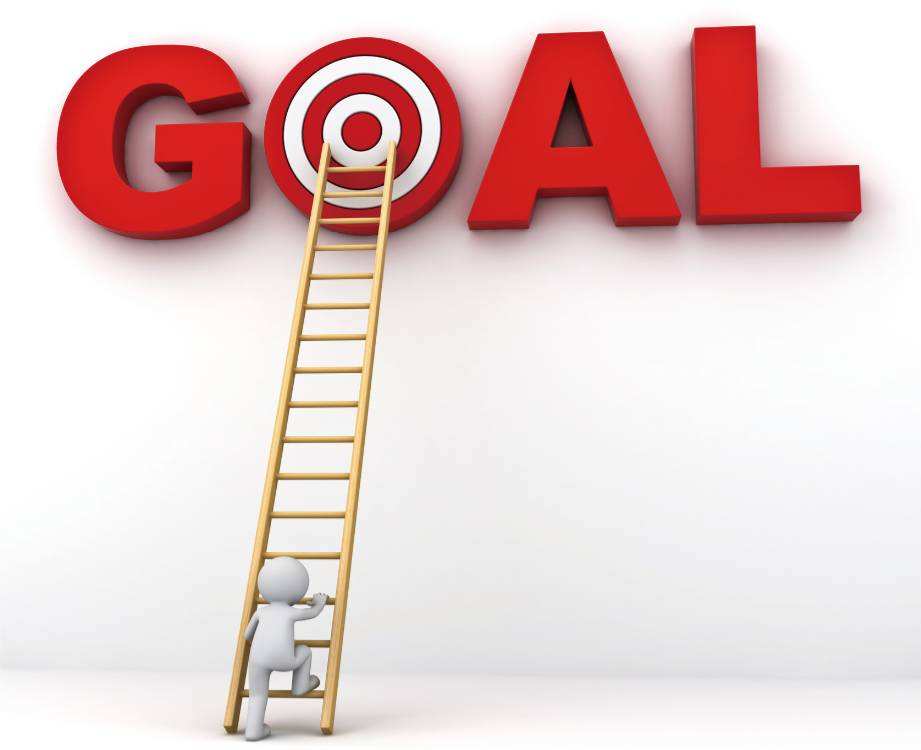 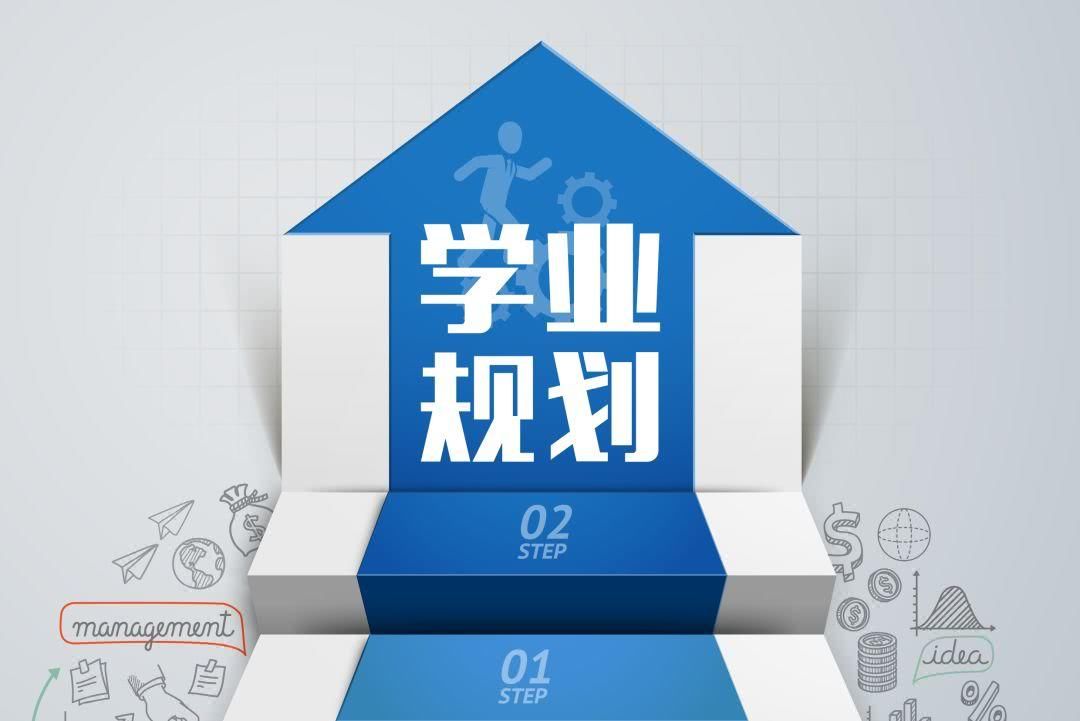 个人成长
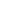 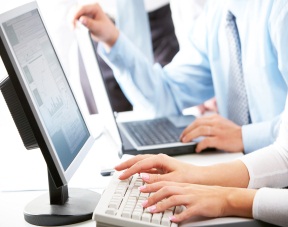 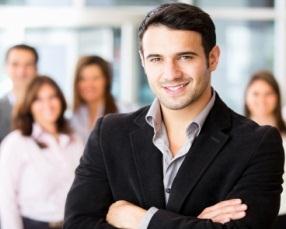 坚持去做
访谈
阅读
第一个月
阅读分享活动
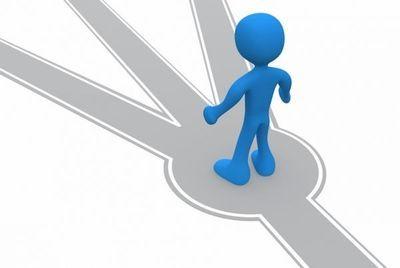 第二个月
职业生涯人物访谈
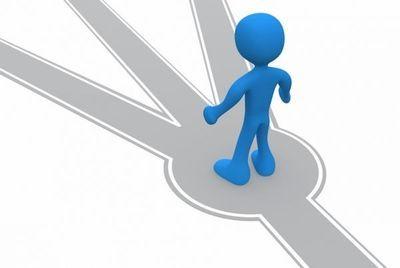 第三个月
30天打卡行动
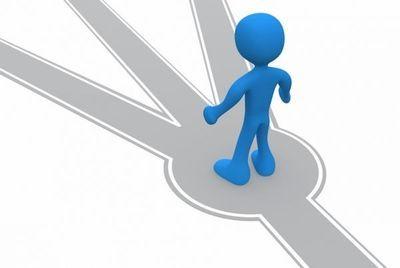 课程考核
过程性考核（个人+小组） 80%
个人：发言，作业，学习成果等
小组：小组作业，小组课堂表现，职涯手册等
终结性考核（期末考试）20%
课程安排
导航                                       能力与职业
学业规划                                访谈汇报
自我认知与职业                      专业与职业
兴趣与职业                             互联网与职业
性格与职业                             素质拓展活动
价值观与职业                          随堂期末考试
Thanks
课后作业
组建读书小组
选定读书的内容，拟定记录和分享的形式
完成读书分享计划表
下周课前汇报
我们的组名和成员
我们选定读书的内容
我们记录阅读和分享阅读的方式
ps 可以采用ppt形式进行汇报